THE BIBLE
A SPECIAL BOOK
THE BIBLE: a Special Book
A variety of writers forty different men contributed to the collection of 66 books
A variety of backgrounds kings, shepherds, priests, fishermen
A variety of places Jerusalem, Rome, Babylon
A variety of times from 1450 B.C. till A.D. 95
Three different languages Hebrew, Aramaic, Greek
NO CONTRADICTIONS
Perfect unity requires a single source
We Can Trust That We Have God’s Message for Us Today
A standard of Old Testament inspiration existed in the process of developing the Old Testament Ezekiel 13:9
The Jews accepted 39 books as God’s word
So did Jesus Matthew 5:17-20
The New Testament books also went through a very careful process of revelation through the apostles and confirmed by those on whom they laid their hands 1 Corinthians 14:37
We Can Trust The Bible’s Historical Accuracy
Extra-biblical references to Bible events
1 Kings 14:25-26 Campaign into Israel by Pharaoh Shishak recorded on the walls of the Temple of Amun in Thebes, Egypt.
Temple of Amun
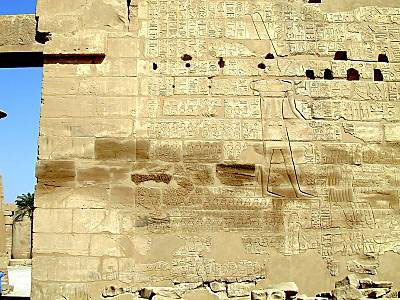 We Can Trust The Bible’s Historical Accuracy
2 Kings 1:1; 3:4-27 Revolt of Moab against Israel  recorded on the Mesha Inscription.
The Mesha Stele
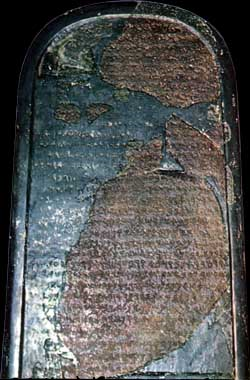 We Can Trust The Bible’s Historical Accuracy
2 Kings 17:3-6, 24; 18:9-11 Fall of Samaria to Sargon II, king of Assyria, as recorded on his cuneiform prism.
Isaiah 20:1 Defeat of Ashdod by Sargon II as recorded on his palace walls.
Sennacherib’s Defeat of Samaria
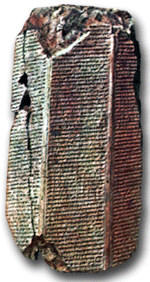 We Can Trust The Bible’s Historical Accuracy
Extra-biblical references to Bible events
2 Kings 18:13-16 Campaign of the Assyrian king Sennacherib against Judah recorded on the Taylor Prism.
The Taylor Prism
We Can Trust The Bible’s Historical Accuracy
2 Kings 18:14, 17 Siege of Lachish by Sennacherib recorded on the Lachish reliefs.
2 Kings 19:37 Assassination of Sennacherib by his own sons is recorded in the annals of his son Esarhaddon.
Lachish Reliefs in Sennacherib’s Palace
We Can Trust The Bible’s Historical Accuracy
Extra-biblical references to Bible events
2 Kings 24:10-14 Nebuchadnezzar’s conquest of Jerusalem is recorded in the Babylonian Chronicles.
2 Kings 24:15-16 Captivity of Jehoiachin, king of Judah, is recorded on the Babylonian Ration Records.
Daniel 5:30-31 Fall of Babylon to the Medes and Persians is recorded on the Cyrus Cylinder.
Ezra 1:1-4; 6:3-4 Freeing of captives in Babylon by Cyrus the Great is recorded on the Cyrus Cylinder.
The Cyrus Cylinder
We Can Trust The Bible’s Historical Accuracy
Extra-biblical mention of N.T. events & people
Acts 18:2 Jews are banished from Rome by the Emperor Claudius recorded by Suetonius
Luke 1:1-4, 2:1-2 Jesus is a true historical person
Several unsympathetic witnesses to historicity of Jesus: Suetonius, Thallus, Pliny the Younger, Lucian, Josephus
Romans 16:23 Erastus (Corinth treasurer) has name written in Corinthian ruins
The Erastus Inscription
Truth
The Bible is a book of truth
God’s word
God cannot lie Titus 1:2
Historical truth proves Bible’s truthfulness
Contains spiritual truth
This truth sets us free when we know it and abide in it John 8:31-32
Obey His word today!